Αντισηψία
Ειδικότητα:Τεχνικός Αισθητικός Ποδολογίας-
Καλλωπισμού νυχιών και Ονυχοπλαστικής
Εξάμηνο Α’
Μάθημα:Πρακτική Εφαρμογή στην ειδικότητα
Ματοπούλου Ελένη
Θεσσαλονίκη 2020
Η αντισηψία έχει χρησιμοποιηθεί ακόμη από την αρχαιότητα. Ο Ιπποκράτης για τη θεραπεία των τραυμάτων χρησιμοποιούσε κρασί ή μίγμα κρασιού με ξύδι.
Αντισηψία είναι η μέθοδος, με την οποία αναστέλλεται ο πολλαπλασιασμός ή η ανάπτυξη των μικροοργανισμών ή επιτυγχάνεται η εξόντωσή τους επάνω στο σώμα των ζώων και του ανθρώπου. Η αντισηψία επιτυγχάνεται με τη χρήση διαφόρων χημικών ουσιών οι οποίες εξουδετερώνουν ή και καταστρέφουν πλήρως τα μικρόβια όταν αυτά έλθουν σε επαφή με τις αντίστοιχες ουσίες.
Τα αντισηπτικά εφαρμόζονται κυρίως τοπικώς, αν και υπάρχουν μερικά που δρουν δια της συστηματικής οδού.Στην κατηγορία των μικροβιοκτόνων χημικών ουσιών υπάγονται πολλές ουσίες, ενώ παράλληλα, πολλά από τα αντισηπτικά έχουν και μυκητισιακή δράση. Δυστυχώς όμως, μερικές από αυτές τις χημικές ουσίες δεν ενεργούν αποτελεσματικά, είτε λόγω παρενεργειών (τοξικότητας) ή εξ αιτίας του είδους του μικροοργανισμού.
Η αντισηψία γίνεται με τη χρησιμοποίηση των αντισηπτικών φαρμάκων, τα κυριότερα από τα οποία είναι το οινόπνευμα, το βάμμα ιωδίου, το οξυζενέ, το υπερμαγγανικό κάλιο και πολλά άλλα. Στο εμπόριο κυκλοφορούν πολλά αντισηπτικά ιδιοσκευάσματα.
Τα περισσότερα από τα αντισηπτικά φάρμακα μπορούν να χρησιμοποιούνται και ως απολυμαντικά.  Όμως τα απολυμαντικά φάρμακα δεν μπορούν να χρησιμοποιηθούν ως αντισηπτικά, γιατί τα απολυμαντικά φάρμακα είναι συνήθως τοξικά και επιβλαβή για τους ιστούς του οργανισμού.
Οι αντισηπτικές ουσίες ή φάρμακα, για να δράσουν κανονικά και να φέρουν το αναμενόμενο αποτέλεσμα πρέπει να χρησιμοποιούνται υπό μορφή διαλυμάτων με ορισμένη αναλογία. Η δραστικότητά τους είναι καλύτερη, όταν η θερμοκρασία των διαλυμάτων βρίσκεται στα όρια της θερμοκρασίας του σώματος ή και λίγο παραπάνω, δηλαδή 
37-40oC.
Ευχαριστώ για την προσοχή σας
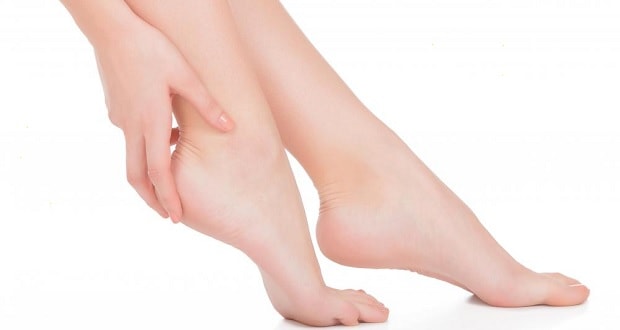